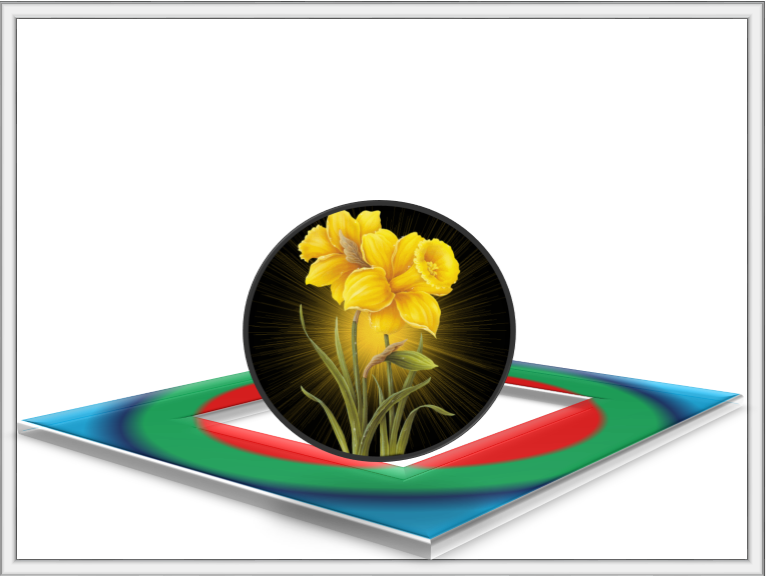 স্বাগতম
স্বাগতম
11/17/2020
Rayhan ali
1
উপস্থাপনায়
শিক্ষক পরিচিতি
জুবায়েদা পারভীন
 সিনিয়র শিক্ষিকা (কম্পিউটার)
দিগনগর ফাজিল মাদ্রাসা
মুকসুদপুর, গোপালগঞ্জ.
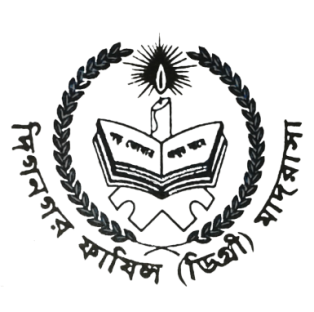 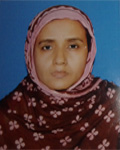 11/17/2020
Rayhan ali
2
পা
ঠ
প
রি
চি
তি
শ্রেণিঃ ৭ম
বিষয়ঃ গণিত
অধ্যায়ঃ ১ম
সময়ঃ ৫০মিনিট
তারিখঃ১৫/ ১১/২০২০ইং
11/17/2020
Rayhan ali
3
এসো আমরা একটি ভিডিও দেখি।
11/17/2020
Rayhan ali
4
আজকের আলোচনা- 
বর্গ ও বর্গমূল

আজকের আলোচনা- 
বর্গ ও বর্গমূল
11/17/2020
Rayhan ali
5
শিখনফল
আজকের পাঠশেষে শিক্ষার্থীরা-
১। সংখ্যার বর্গ ও বর্গমূল ব্যাখ্যা করতে পারবে।
২।  উৎপাদক ও ভাগ প্রক্রিয়ার মাধ্যমে বর্গমূল নির্নয় করতে পারবে।
২।  উৎপাদক ও ভাগ প্রক্রিয়ার মাধ্যমে বর্গমূল নির্নয় করতে পারবে।
৩। সংখ্যার বর্গমূল নির্ণয় পদ্ধতিগুলো প্রয়োগ করে বাস্তব জীবনে সমস্যার সমাধান করতে পারবে ।
৩। সংখ্যার বর্গমূল নির্ণয় পদ্ধতিগুলো প্রয়োগ করে বাস্তব জীবনে সমস্যার সমাধান করতে পারবে ।
11/17/2020
Rayhan ali
6
৩×৩
=৩২
=৯
লক্ষ্য করি--
৩
৩ এর বর্গ
এর বর্গমূল ৩
৩
কোনোসংখ্যাকে সেই সংখ্যা দ্বারা গুণ করলে যে গুনফল পাওয়া যায় তা ঐ সংখ্যার বর্গ এবং সংখ্যাটি গুনফলের বর্গ।
11/17/2020
Rayhan ali
7
4 এর বর্গ=৪২
           =১৬
১৬ এর বর্গমূল=
=৪
11/17/2020
Rayhan ali
8
৩৬
বর্গ সংখ্যা
২৫
১৬
৪
1
৯
1২
১ এর বর্গমূল 	১
২২
৪ এর বর্গমূল	২
৩২
৯ এর বর্গমূল 	৩
৪২
১৬ এর বর্গমূল 	৪
৫২
২৫ এর বর্গমূল 	৫
৬২
৩৬ এর বর্গমূল 	৬
বর্গমূল প্রকাশের জন্য     চিহ্ন ব্যবহৃত হয়। ৯ এর বর্গমূল বোঝাতে লেখা হয়    ৯ , সুতরাং    ৯=৩
11/17/2020
Rayhan ali
9
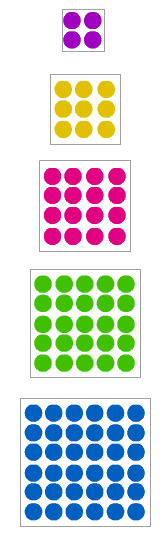 = ২২
= ৪
= ৪
= 2
= ৩
= ৩৩
= ৯
= ৯
= ৪৪
= ১৬
= ৪
= ১৬
= ২৫
= ৫৫
= ২৫
= ৫
= ৬৬
= ৩৬
= ৬
= ৩৬
11/17/2020
Rayhan ali
10
মৌলিক গুণনীয়কের সাহায্যে বর্গমূল নির্ণয়।(১)
বর্গ সংখ্যা-১৬
১৬
২
৮
২
৪
২
২
হবে।
= ২×২×২×২
সংখ্যাটিকে মৌলিক গুণনীয়কে বিশ্লেষণ করতে  হবে।
= (২×২)  × (২ ×২)
প্রতি জোসমজাতীয় সংখ্যা জোড়ায় পাশাপাশি লিখতে ড়া থেকে একটি করে গুণনীয়ক লিখতে হবে।
প্রাপ্ত গুণনীয়কগুলোর  ধারা বাহিক গুণফলই হবে নির্ণেয় বর্গমূল
= (২ ×২)
= ৪
11/17/2020
Rayhan ali
11
[Speaker Notes: (১) ১৬ কে মৌলিক গুণনীয়কে বিশ্লেষণ করুন। ( সর্ব নিম্ন ২ দ্বারা ভাগ...। ইত্যাদি)। (২) সমজাতীয় সংখ্যা জোড়ায় লিখুন। (৩) প্রতি জোড়া থেকে একটি গুণনীয়ক নিয়ে ধারাবাহিক গুণফল নির্ণয় করলে উক্ত গুণফলই হবে প্রাপ্ত বর্গমূল।]
মৌলিক গুণনীয়কের সাহায্যে বর্গমূল নির্ণয়।(২)
৩৬
২
বর্গ সংখ্যা-৩৬
১৮
২
৯
৩
৩
= (২×২)  × (৩ ×৩)
সংখ্যাটিকে মৌলিক গুণনীয়কে বিশ্লেষণ করতে  হবে।
সমজাতীয় সংখ্যা জোড়ায় পাশাপাশি লিখতে হবে।
= (২ ×৩)
প্রতি জোড়া থেকে একটি করে গুণনীয়ক লিখতে হবে।
প্রাপ্ত গুণনীয়কগুলোর  ধারা বাহিক গুণফলই হবে নির্ণেয় বর্গমূল
= ৬
11/17/2020
Rayhan ali
12
[Speaker Notes: (১) ৩৬ কে মৌলিক গুণনীয়কে বিশ্লেষণ করুন। ( সর্ব নিম্ন ২ দ্বারা ভাগ...। ইত্যাদি)। (২) সমজাতীয় সংখ্যা জোড়ায় লিখুন। (৩) প্রতি জোড়া থেকে একটি গুণনীয়ক নিয়ে ধারাবাহিক গুণফল নির্ণয় করলে উক্ত গুণফলই হবে প্রাপ্ত বর্গমূল।]
মৌলিক গুণনীয়কের সাহায্যে বর্গমূল নির্ণয়।(৩)
৩১৩৬
২
বর্গ সংখ্যা-৩১৩৬
১৫৬৮
২
৭৮৪
২
৩৯২
২
?
২
১৯৬
= ২×২×২×২×২×২×৭×৭
৯৮
২
৪৯
৭
?
৭
= (২×২)×(২×২)×(২×২)×(৭×৭)
?
= ২ × ২ × ২ × ৭
= ৫৬
অতএব                  = ৫৬
11/17/2020
Rayhan ali
13
ভাগের সাহায্যে বর্গমূল নির্ণয়
এখন এক অঙ্কের সংখ্যা খুজে বের করি যাকে ৮ এর ডানপাশে বসিয়ে প্রাপ্ত সংখ্যাকে ঐ সংখ্যাটি দ্বারা গুণ করে ৭০৪ এর সমান বা অনুর্ধ্ব ৭০৪ পাওয়া যায়। এক্ষেত্রে ৮ হবে । ৮ সংখ্যাটি ভাগফলেও ৪ এর ডানপাশে বসাই।
বর্গ সংখ্যা ২৩০৪
সংখ্যার ডানদিক থেকে জোড়া অংক নিয়ে রেখা চিহ্ন দেই।
প্রথম জোড়াটি ২৩ এর পূর্ববর্তী বর্গসংখ্যা ১৬,এর বর্গমূল ৪; খাড়া দাগের ডানে লিখি এখন ২৩ এর নীচে ১৬ লিখি।
৪
৮
২৩  ০৪
সংখ্যার ডানদিক খাড়া দাগ দিই।
১৬
ভাগফলের ঘরের সংখ্যা ৪ এর দ্বিগুণ (৪×২) বা ৮ নিচের খাড়া দাগের বাম পাশে বসাই। ৮ এবং খাড়া দাগের মধ্যে একটি অঙ্ক বসানোর মতো স্থান রাখি।
২৩ থেকে ১৬ বিয়োগ করি
৭০৪ থেকে ৭০৪ বিয়োগ করলে কোনো অবশিষ্ট থকেনা।
০৪
৭
ভাগফলের স্থানে পাওয়া গেল ৪৮, যাহা নির্ণেয় বর্গমূল।
৮
৮
৭০৪
বিয়োগফল ৭ এর ডানে পরবর্তী জোড়া ০৪ বসাই। ৭০৪ এর বাম দিকে খাড়া দাগ (ভাগের চিহ্ন) দিই।
০
=৪৮
(দ্রঃ বর্গ সংখ্যার ডানদিক থেকে জোড়া বাঁধতে গিয়ে শেষ অঙ্কের জোড় না থাকলে একে জোড়া ছাড়াই গন্য করতে হবে।)
11/17/2020
Rayhan ali
14
একক কাজ
১২১ টি মার্বেল বর্গাকারে সাজালে  সারি সংখ্যা কত?
(সঠিক উত্তরটির বৃত্ত ভরাট কর।)
(খ) 	১২ টি
(ক) 	২১টি
(ঘ) 	৯টি
(গ) 	১১ টি
11/17/2020
Rayhan ali
15
জোড়ায় কাজ
পূর্ণবর্গ সংখ্যা নির্ণয় কর।
i) 6400
ii) 1068
iii) 225
নীচের কোনটি সঠিক
(ক) 	i ও ii
(খ) ii ও iii
(গ) i ও iii
(ঘ) i,ii ও iii
11/17/2020
Rayhan ali
16
দলীয় কাজ
(১) ৪৬৩৯ থেকে  কোন ক্ষুদ্রতম সংখ্যা বিয়োগ করলে  বিয়োগফল একটি পূর্ণবর্গ সংখ্যা  হবে?
৮
৬
৪৬ ৩৯
৩৬
৩৯
১০
৮
১২
১০২৪
১৫
নির্ণেয় সংখ্যা ১৫
৮
11/17/2020
Rayhan ali
17
মূল্যায়ণ
কেরাম বোর্ডের এক বাহুর পরিমাপ ১.৫ মিটার। উহার ক্ষেত্রফল কত বর্গমিটার ?
সঠিক উত্তরটির বৃত্ত ভরাট কর।
(ক) ২৫ বর্গ মিটার
(খ) ১৫ বর্গ মিটার
(গ) ৫ বর্গ মিটার
(ঘ) ২.২৫ বর্গ মিটার
11/17/2020
Rayhan ali
18
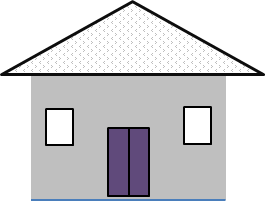 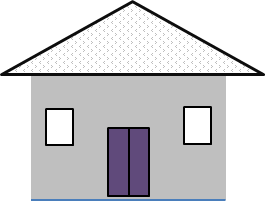 বাড়ীর কাজ
১। ভাগ প্রক্রিয়ায় ৮৬৪৯ এর বর্গমূল নির্ণয় করে আনবে।
11/17/2020
Rayhan ali
19
ধন্যবাদ
11/17/2020
Rayhan ali
20